TUBE PRODUCTS OF INDIA
SHIRWAL
30x28-Saptagiri Engineering-Crack sample analysis.
Complaint 10/02/23
24th Feb- 2023
Customer :- Saptagiri Engineering. Complaint :- Weld Crack.Size :- 30x28.
Suspected lot details
Dispatches from Shirwal to PWH & from PWH to Saptagiri Engineering
Sample photos & dimensions
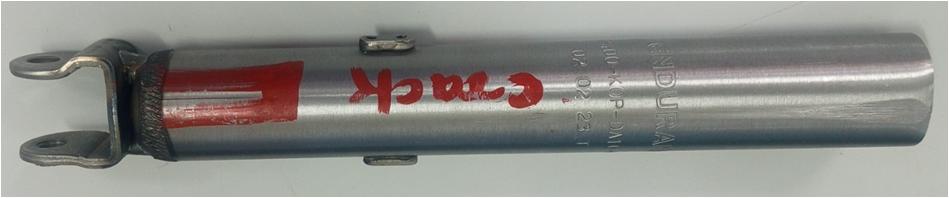 Total Length-195 mm
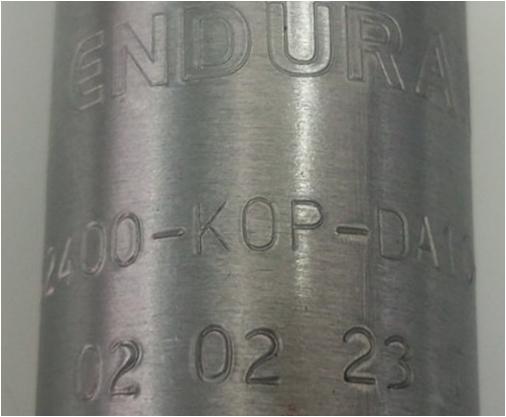 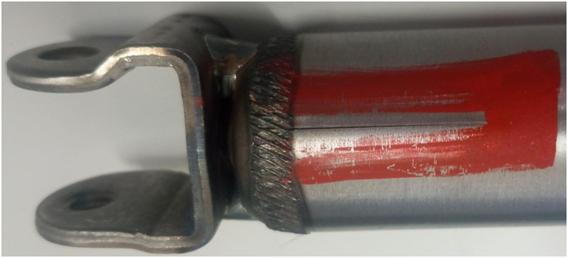 Crack length- 26.20 mm
Crack Area
Failed Sample Analysis
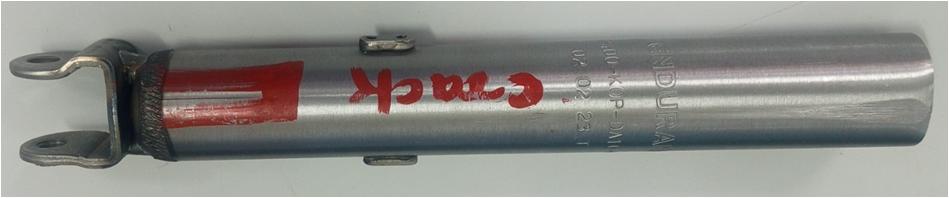 A
B
C
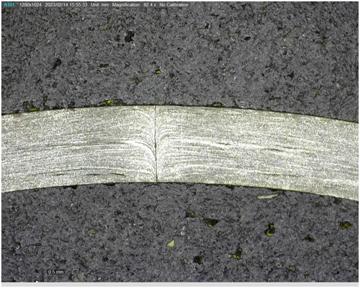 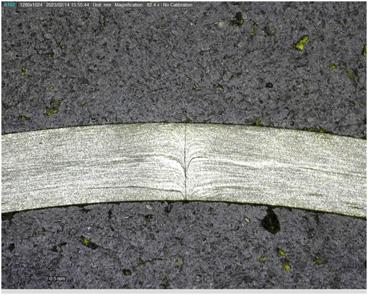 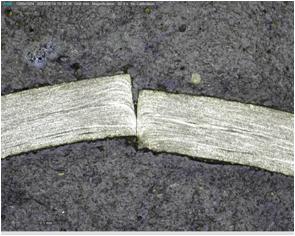 Observation:- 
Crack observed on the weld line.
Weak weld bond at defective area.
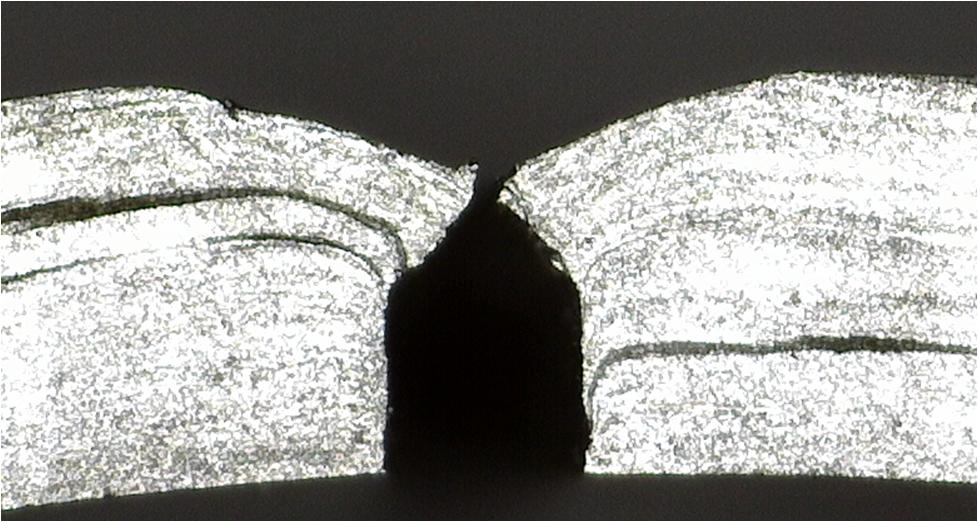 Chemical  Analysis
Remark:- Chemical Analysis by spectro Method does Confirms  to  IS 3074/2005 CEW 1
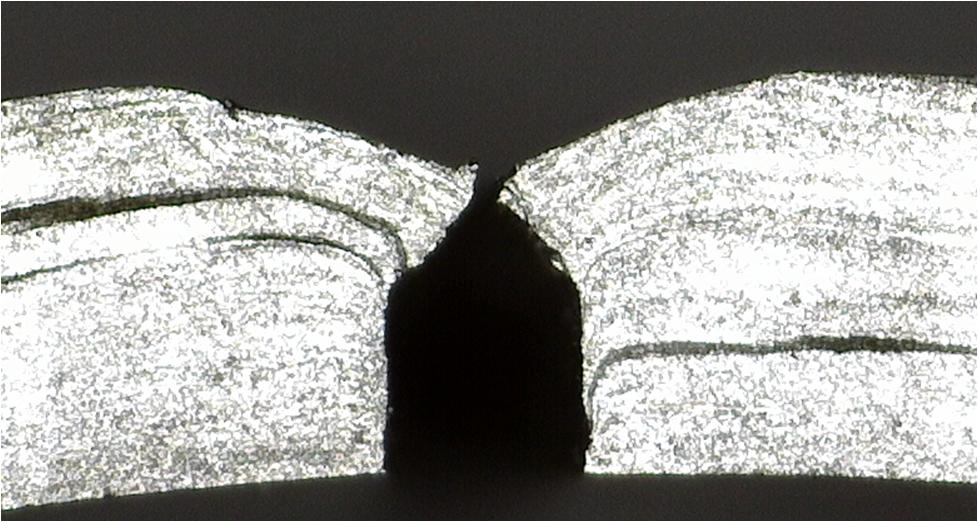 Process Flow
CDW Tube Process Flow
Push Pointing/Swaging
Tube Rolling
Slitting
Annealing
Start
Weld Crack defect occurs in this area
Drawing
Wet Process
Straightening
ECT
Cutting
Inspection
Packing
Dispatch
End
7
Root cause Analysis
Root Cause Analysis:-
Man
Machine
Strip buckling due to speed mismatch in accumulator
Wrong Tool used
Side pressure clamp loose
Jerk during  Rolling
Bearing failure
Un Skilled operator
End weld strip off set
Coolant contamination
Weld Crack
Speed and Power not as
 per spec.
Fin blade broken
Impeder Position not OK
Fin cutting head
Slit edge damage
Fin blade diameter
Slit edge  offset  during end weld joining
Slit edge burr
Impeder damage
Mill alignment not ok
Roll profile not okay
Slit coil Camber
Method
Tooling
Material
8
Verification of Causes
9
Verification of Causes
10
(WHY-WHY ANALYSIS)
● Root cause establishment (Why-Why Analysis) - Occurrence
● Root cause establishment (Why-Why Analysis) - Detection
11
Action Plan
12
Thank You !